OBHAJOBADIPLOMOVÉ PRÁCE
Autor DP: Bc. Veronika Knobová
Vedoucí DP: doc. Ing. Ján Ližbetin, PhD.
2021
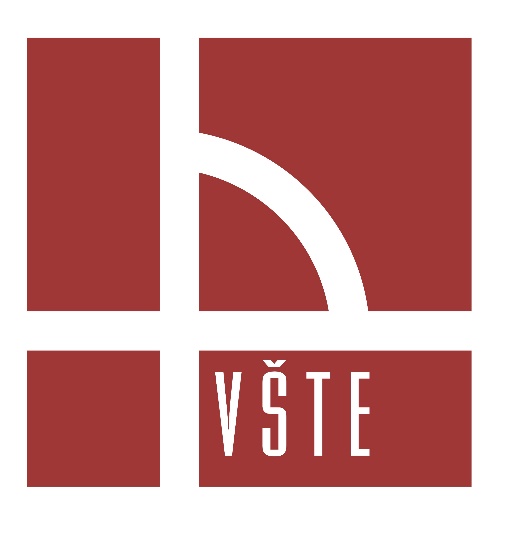 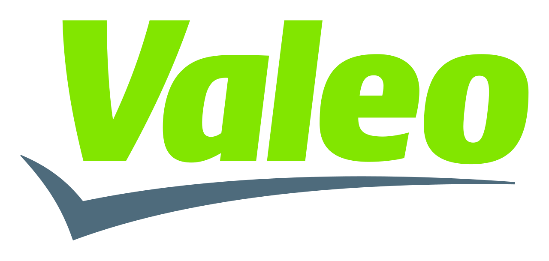 Návrh optimalizovaného plánu testování funkčnosti inteligentních dopravních systémů
Cíl DP: vytvoření plánu pro ověření funkčnosti inteligentních dopravních systémů na modelovém projektu

Motivace
Zvýšení efektivity testování ve společnosti Valeo
Plošné uplatnění optimalizačního nástroje na konkrétní projekty
Obsah
Teoretická část DP
Metodika
Praktická část DP
Představení společnosti Valeo
Testování funkčnosti inteligentních dopravních systémů
Požadavky na testování
Routeplan
Rozhodovací strom
Ganttův diagram
Otázky vedoucího DP
Otázky oponenta DP
Závěr
Teoretická část DP
ADAS systémy (= pokročilé asistenční systémy pro řidiče)
Prvek dopravní telematiky
Např.: asistent jízdy v dopravní kongesci, parkovací asistent, detekce únavy řidiče,...

Testování softwaru (jednotek, integrace, systému)

Bezpečnost ADAS funkcí (ISO 26262, ISO 21448)

Praktické provedení testů
Metodika
Analýza požadavků modelového projektu

Plánování pomocí serveru maps.google.com

Ganttův diagram

Rozhodovací strom
Představení společnosti Valeo
Přední dodavatel v oblasti automotive

Specializace ve vývoji ADAS systémů (Pokročilé asistenční systémy pro řidiče)

Další specializace
Klimatizace, stěrače, světlomety, svíčky,…

Výrobní závody v ČR
Rakovník, Humpolec, Žebrák, Podbořany
Testování funkčnosti inteligentních dopravních systémů
Nahrávání stanovených podmínek v reálném silničním provozu (sběr dat)

Testovací vozidlo vybaveno měřící technikou
PC, datové úložiště
testovaný senzor + referenční senzory

Cíl testování
ověření funkčnosti, stability a bezpečnosti systému
Požadavky na testování
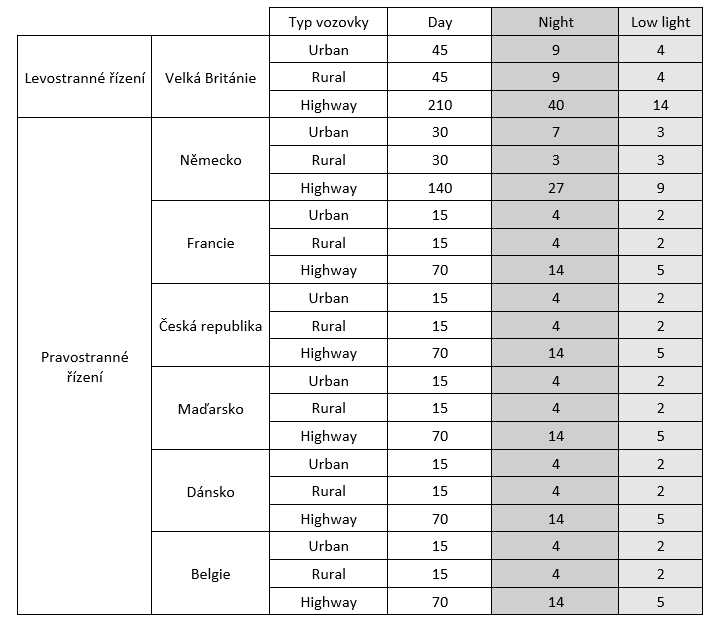 Orientace provozu

Seznam požadovaných zemí

Typ vozovky

Světelné podmínky

Celková délka kampaně max. 20 týdnů
V případě překročení limitu -> pokuta
Routeplan_VB_Rural
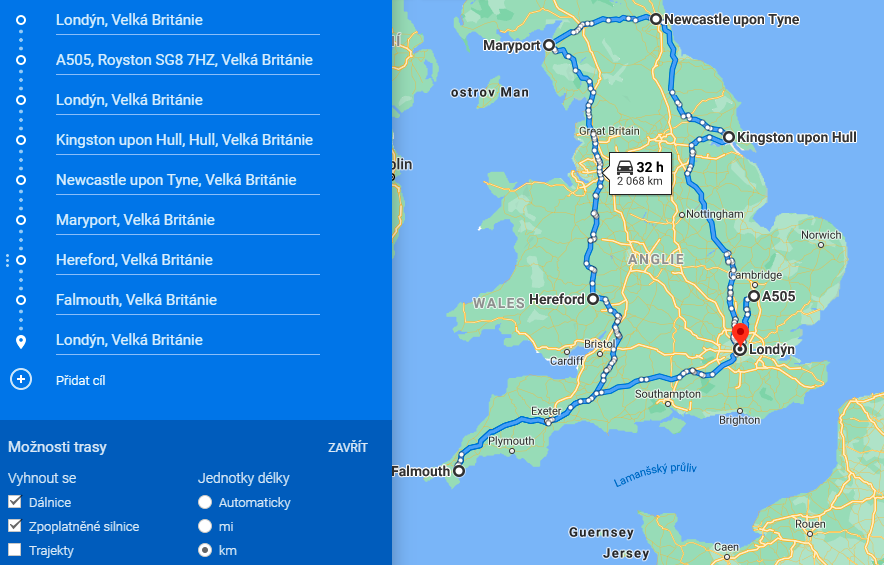 Routeplan
Routeplan_VB_Highway
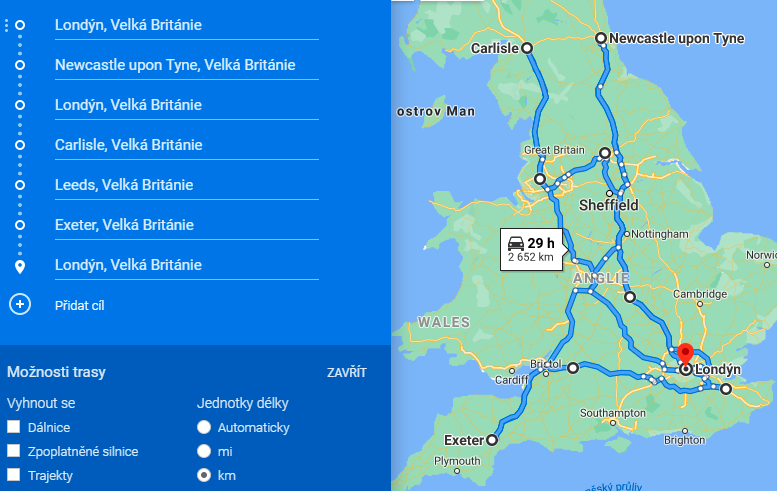 Zdroj: Google Maps (28.3.2021)
Zdroj: Google Maps (28.3.2021)
Rozhodovací strom
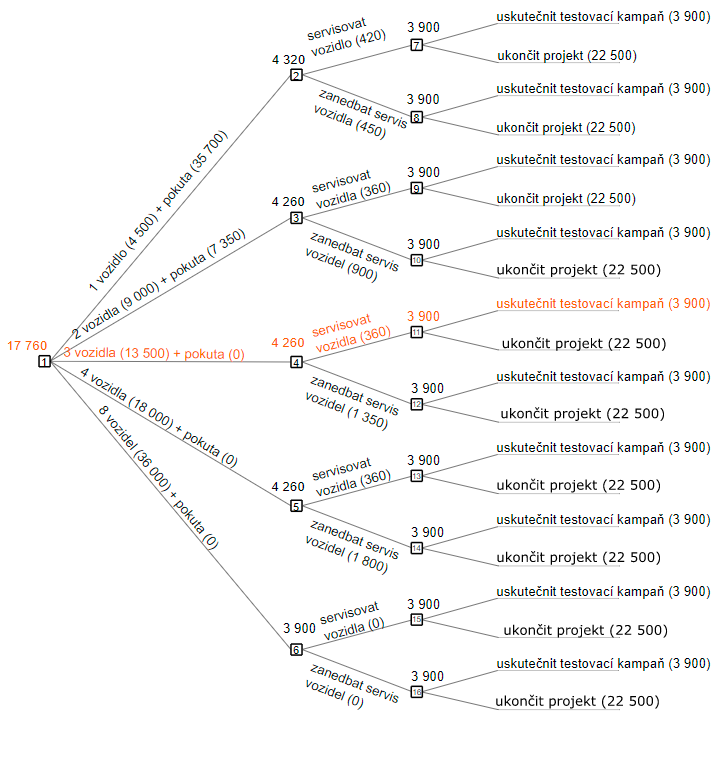 Pravidelný servis po šesti týdnech nahrávání

Pokuta za překročení stanového limitu = 1050 jednotek/týden
Ganttův diagram
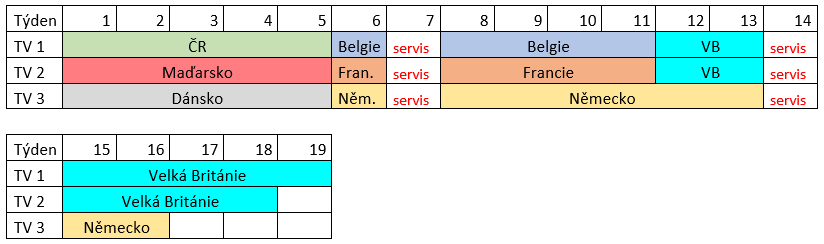 Otázky vedoucího DP
„Ztotožnila sa s Vašim návrhom aj firma?“

Ano, návrh byl implementován na reálný projekt, který momentálně úspěšně probíhá.
Otázky oponenta DP
„Ako je možné eliminovať riziko nedostatočnej kapacity servisu?“

Doprovodné vozidlo se servisním technikem
Plánování testování mimo hlavní sezónu vytíženosti servisu (přezouvání pneumatik)

„Ktoré činnosti sú kritické pri tvorbe projektu?“

Návrh architektury a ovládání měřící techniky ve vozidle
- Stabilita systému
Nutné důkladné školení
Vzdálená podpora vývojového týmu
„Aká je kritická cesta v plánovanom projekte?“
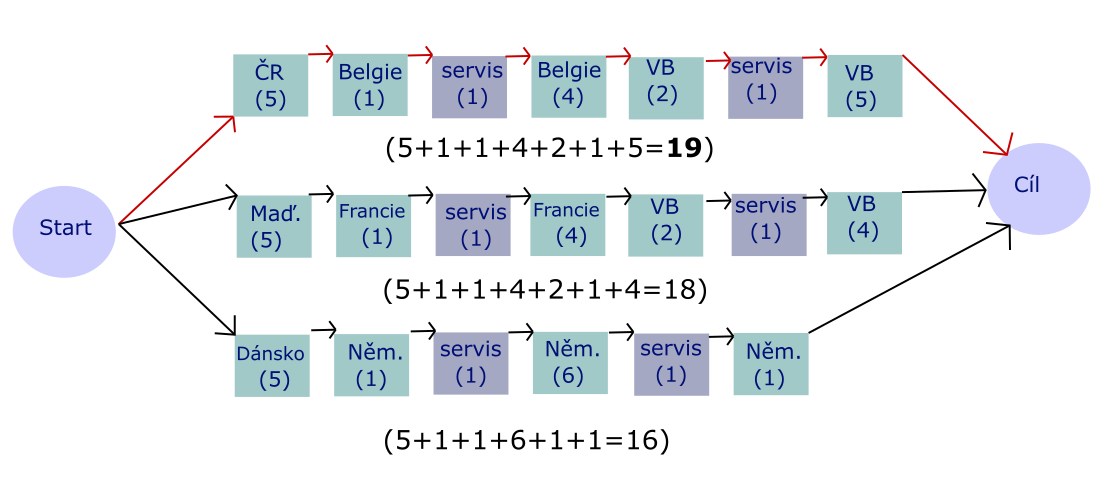 Závěr
Cílem je oplimalizace testování ADAS systémů

Optimální varianta:
3 vozidla
19 týdnů
Cena = 17760 jednotek
Cena v případě jednoho vozidla = 44520 jednotek

Snížení nákladů o 60 % oproti použití jednoho vozidla
Děkuji za pozornost!
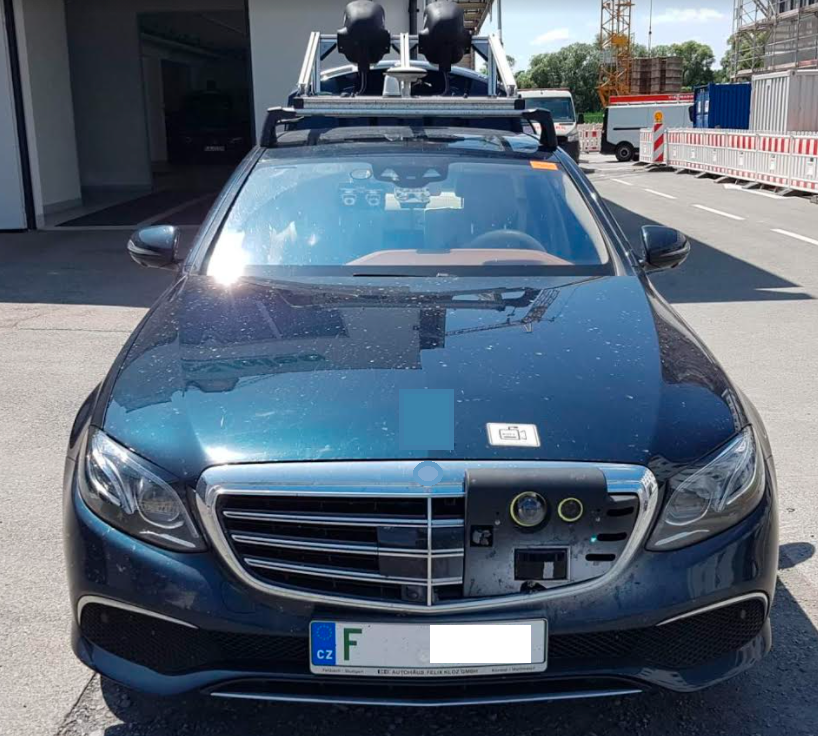